Strain Gauges: Present and Future
Applications of Electronics
Objectives:
Analyze series-parallel DC circuits
Build and take measurements in series-parallel DC Circuits 
Use innovative and critical thinking to analyze a problem.
In this module, we'll answer the following questions:
How do you “redraw” the Wheatstone Bridge circuit to recognize the series-parallel relationship among the resistors?
How is a strain gauge used in a Wheatstone Bridge?
How does the elastomer strain gauge work?
How can you apply the elastomer strain gauge to a structure?
What tests and evaluations would you need to do to show that the elastomer strain gauge is accurate and reliable?
What is a strain gauge?
Strain Gauge video
Back to Series-Parallel Circuits:The Wheatstone Bridge
Voltage output is zero when the bridge is “balanced”
Ra/Rb = R1/R2
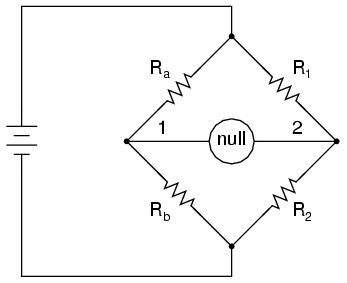 Foil Strain Gauge
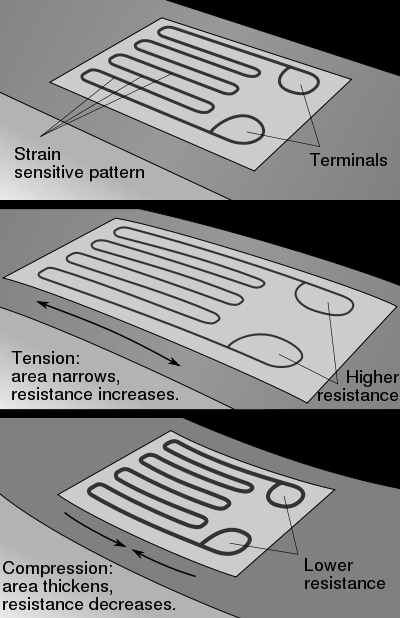 One leg of the Wheatstone Bridge
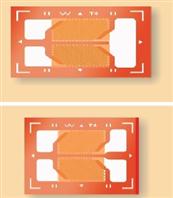 Elastomer Strain Gauge
Graphene particles in Latex
Resistance varies with strain (displacement)
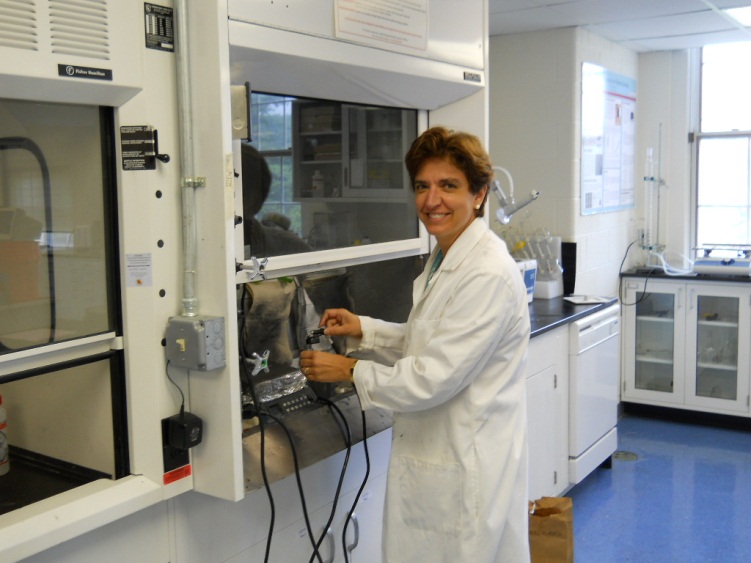 Some things to consider:
Concept of operation
Application examples from the literature
How does it compare with a foil strain gauge in terms of ease of use, reliability, and durability?
What tests would you do to “demonstrate” that elastomer strain gauge is a viable product?